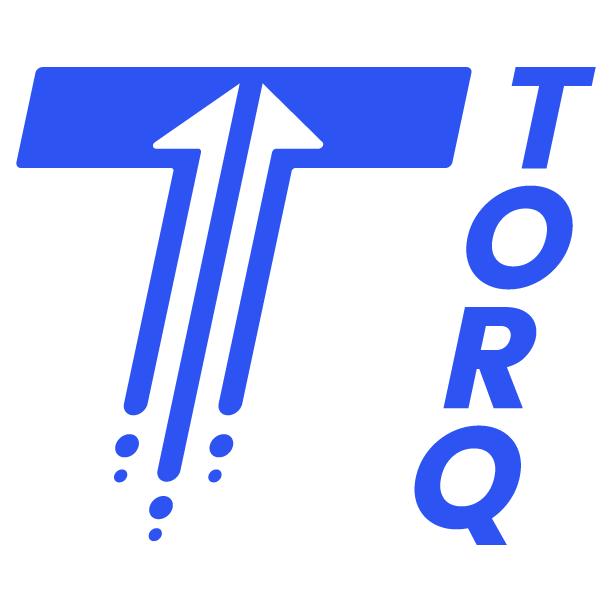 Understanding data shouldn’tbe hard.
What we do.
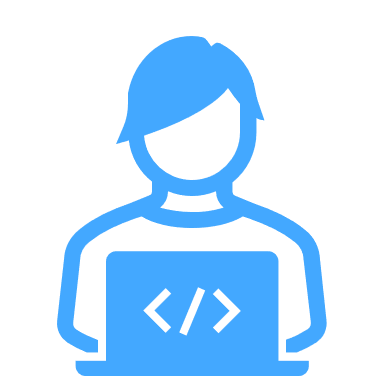 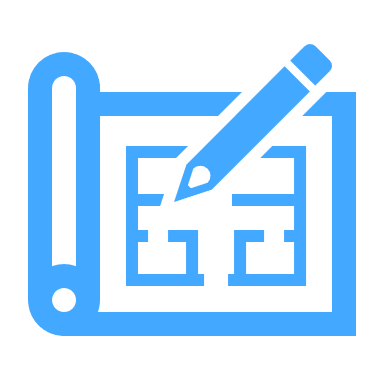 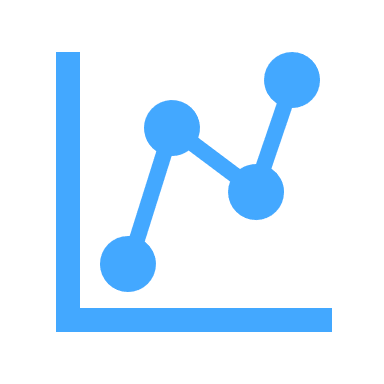 DATA STRATEGY & ARCHITECTURE
DATA ENGINEERING & DELIVERY
MODERN BI &ANALYTICS
Break down cross-functional barriers with Torq and work across the data pipeline – from source to consumption – to deliver fast, accurate, and actionable insights for your organization.
Program Strategy
Cloud Migration
Architecture Design
Implementation Planning
Platform Configuration
Data Structuring
Data Integration
Data Ops & Governance
Data Discovery
Data Visualization
Dashboard Development
Automated Reporting
DID YOU KNOW?
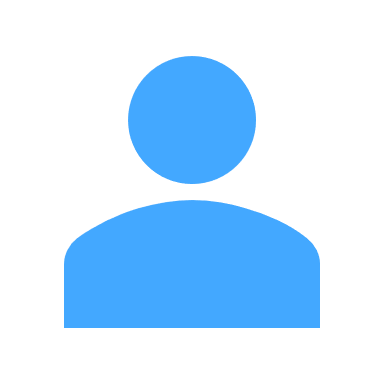 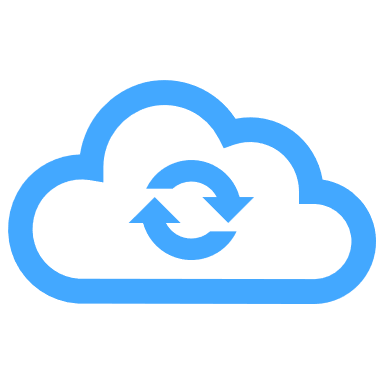 Emailhello@gotorq.com Call or Text214.564.8327 Connectwww.linkedin.com/company/gotorq
Our services can be bundled and customized to meet the exact needs of your business.
ADVANCED AI & AUTOMATION
FRACTIONAL
CDO
GET IN TOUCH
Data Science
Predictive Analytics
Machine Learning
Process Automation
Management Review
Enterprise Governance
Enterprise Dashboarding
Data Ecosystem Servicing
Data & Analytics expertise you can trust.
Don’t take our word for it.
Michael VarravetoPractice Director, InsightWith nearly a decade of “big consulting” experience in data and analytics, Mike leads our venerable Insight practice at Torq.
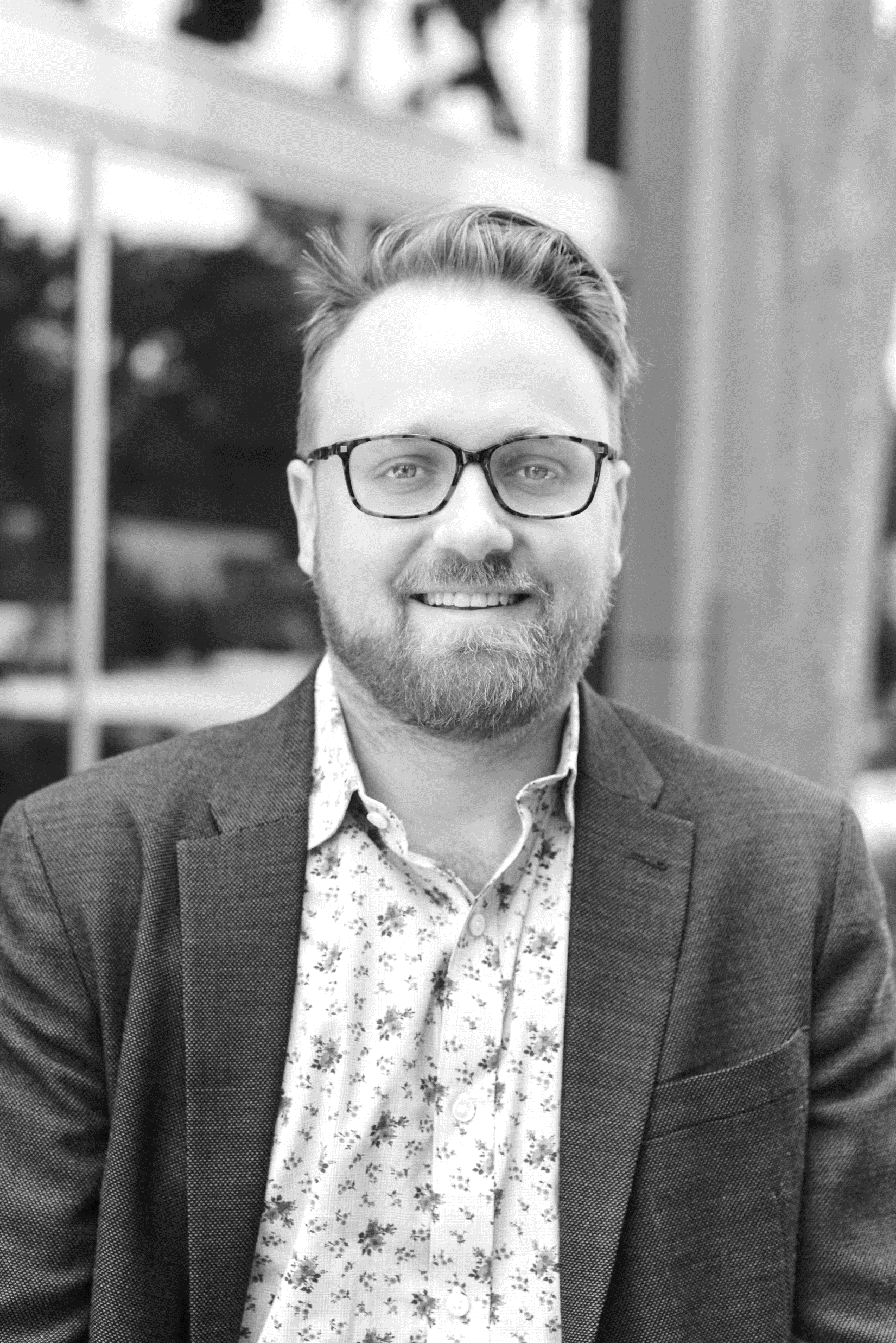 “
Torq’s data & analytics consultants are great to work with – and they work quickly too!Group ManagerFortune 500 Automotive Company
Torq has happy clients – our lifetime contract renewal rate is over 90%
92%